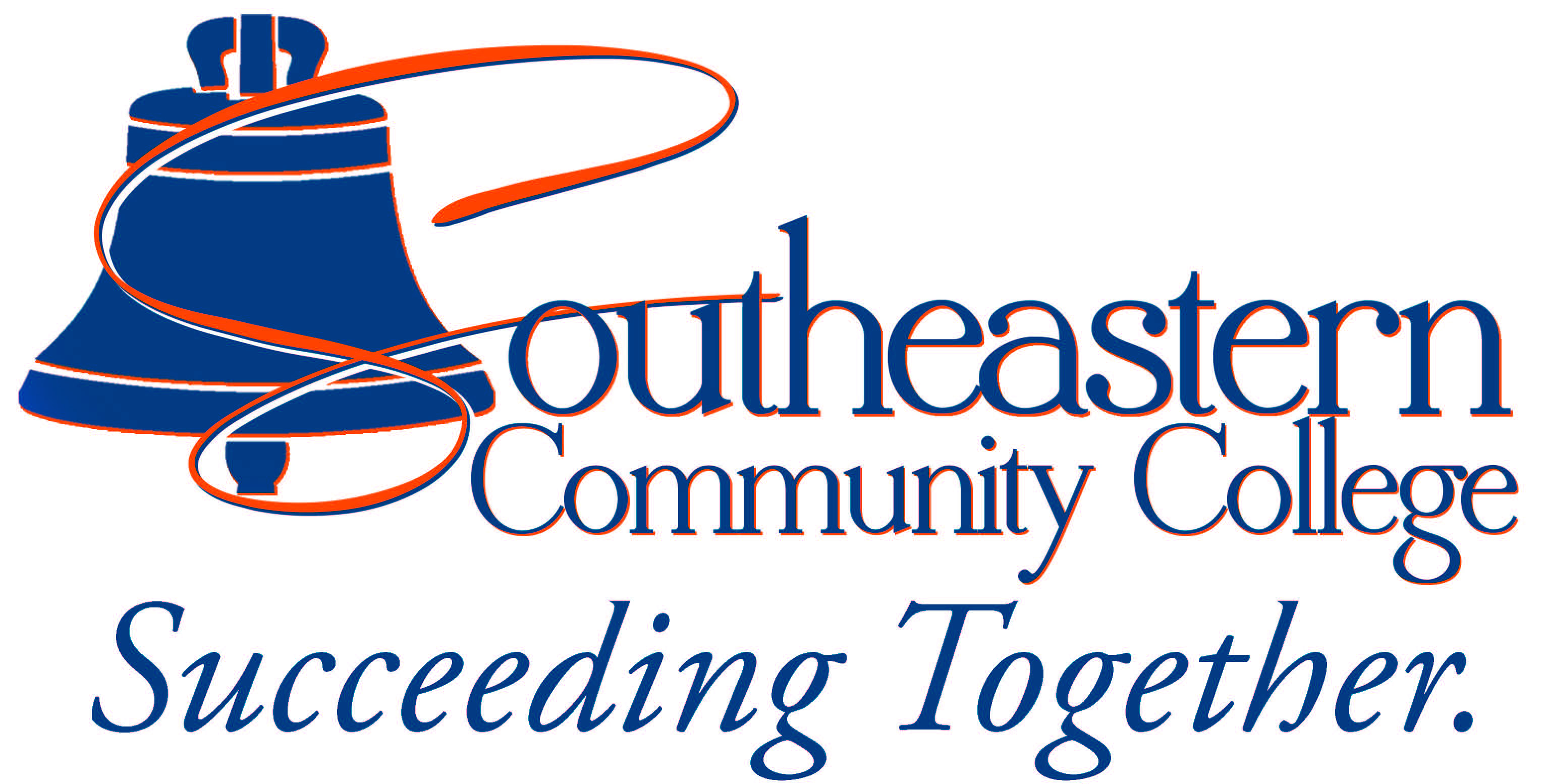 Perkins Mid-Year Update
2019-2020
Budget Update
Equipment
Faculty Professional Development Mini-Grants
Face-to-Face Peer Tutoring
Marketing Campaign
Equipment
Robotic Arm—Mechatronics Program 
Mobile Tabletop Refrigerant & Air Conditioning Trainer—HVACR Program
Function Generators—Electrical Engineering Program
Trach Torches—Welding Program 
BOE Bot Kits—Electrical Engineering Program 
Drones- Broadcasting and Production Technology Program 
Agribusiness Equipment—Agribusiness Program 
Lab Equipment—Forensics Program
Professional development
Assessment of Critical Thinking, Test Development and Item Writing—Nursing Faculty 
Understanding the NCLEX—Nursing Faculty 
American Society of Criminology Annual Meeting—Criminal Studies Faculty 
Farmer Veteran Coalition Conference—Agribusiness Faculty 
FSU Certification in Trauma & Resilience—Business Faculty 
NAEYC Annual Conference—Early Childhood Education Faculty 
AVID Conference—Broadcasting and Production Technology 
SENSES Conference—Nursing Faculty 
ATI Nurse Educator Conference—Nursing Faculty 
SEACM Conference—Phlebotomy & Medical Lab Technology Faculty 
Critical Thinking in the Classroom—Nursing Faculty 
NC Technology in Education Conference- Information Technology Faculty 
CPA C++ Certified Associate Programmer—Information Technology Faculty
tutoring
Current tutoring options
Planned with perkins funds
Upswing tutoring services 
Online
Limited options specifically related to Technical programs 
Rarely utilized by current student population
Peer tutors 
Face to face 
Centralized location in newly developed tutoring center 
Focus on providing tutoring specific to various Technical programs
Marketing campaign
Television commericials
Banner on local news app
Technical Program slick sheets
Thank you!